202X
商务计划书模板
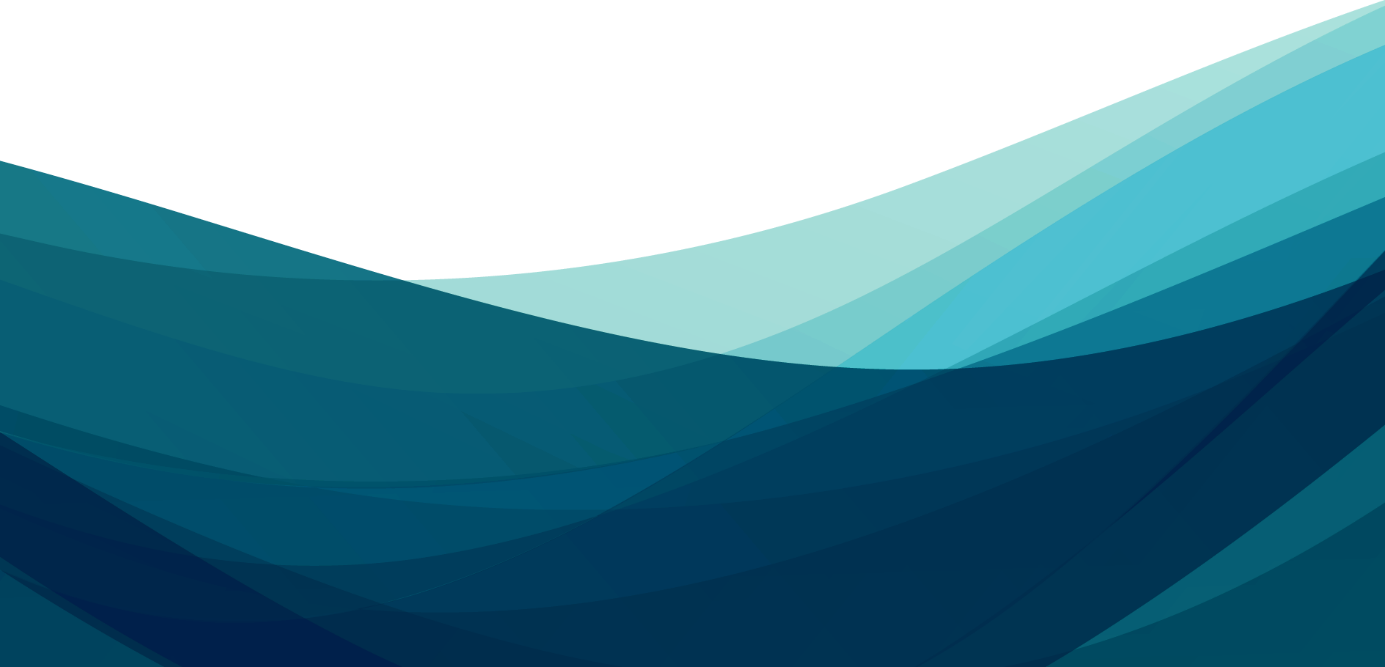 SHANGWUJIHUASHUMOBAN
汇报人：xxxxx
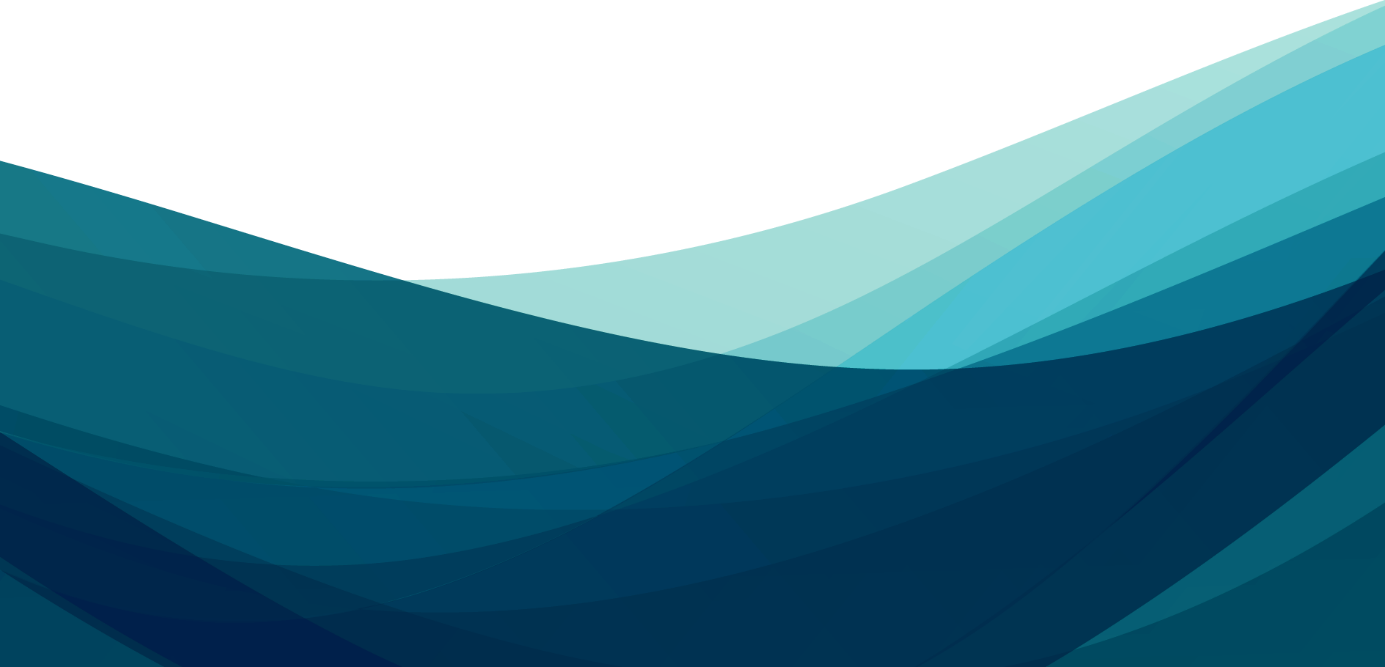 1
项目背景简介
目录
2
项目计划介绍
CONTENTS
3
市场状况分析
4
投资回报分析
1
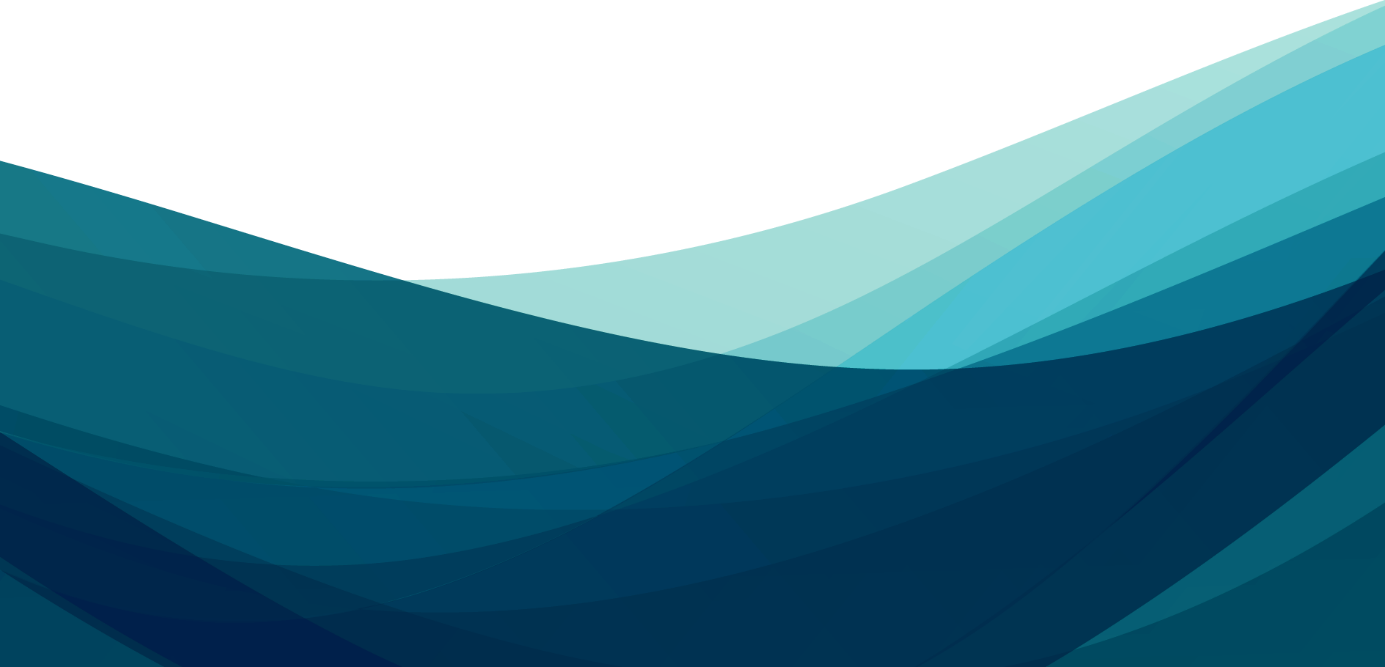 项目背景简介
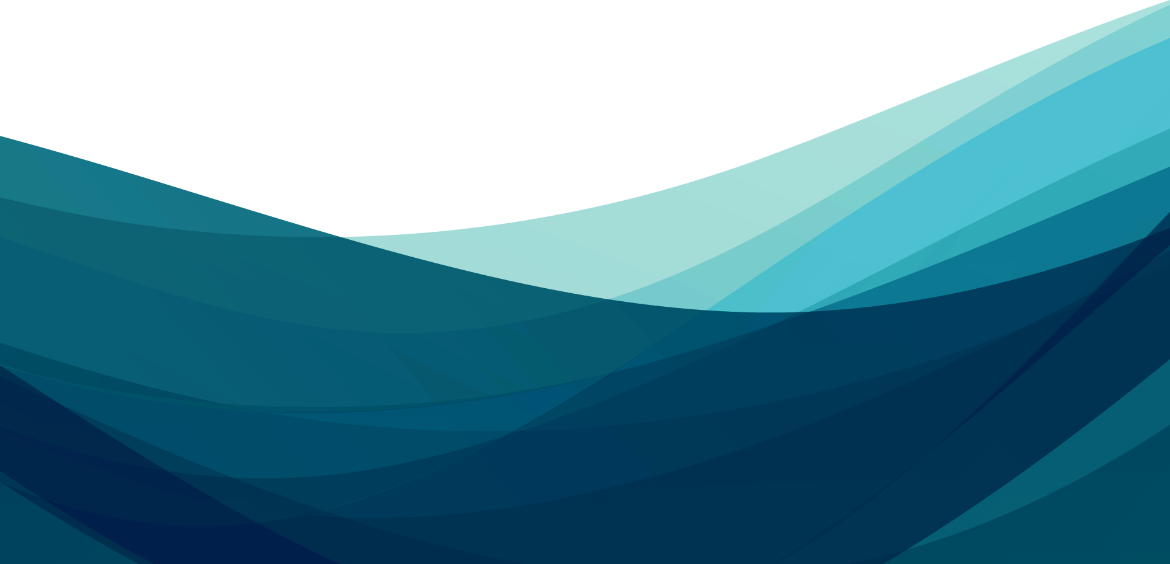 这里可以是你的标题
单击添加标题
单击此处可编辑内容
单击此处可编辑内容。 单击此处可编辑内容。 单击此处可编辑内容。
单击此处可编辑内容
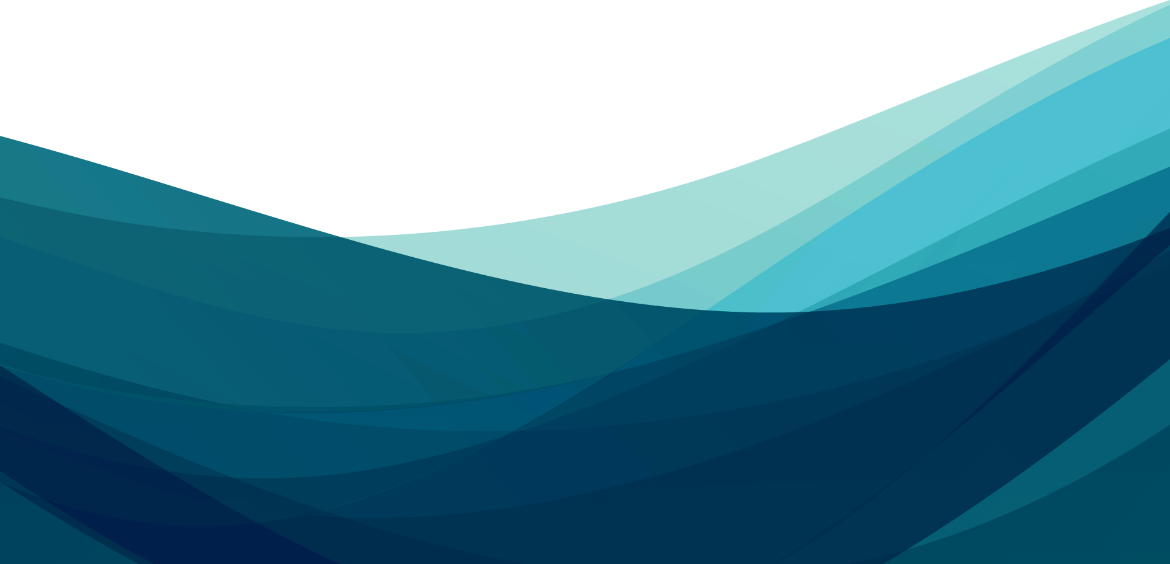 这里可以是你的标题
单击添加标题
单击添加标题
单击添加标题
单击此处可编辑内容
单击此处可编辑内容
单击此处可编辑内容
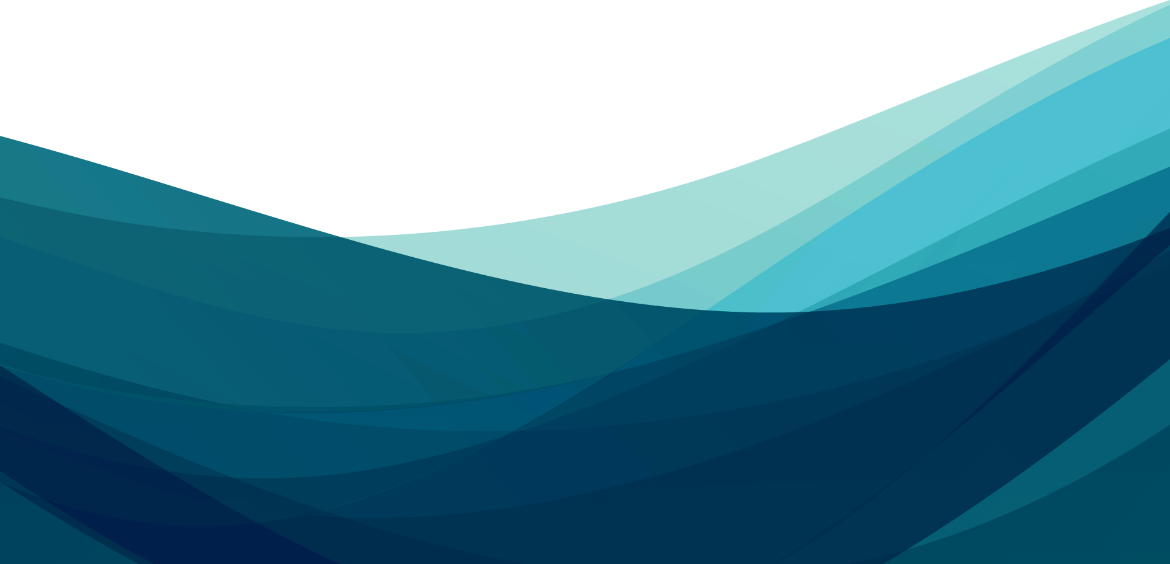 这里可以是你的标题
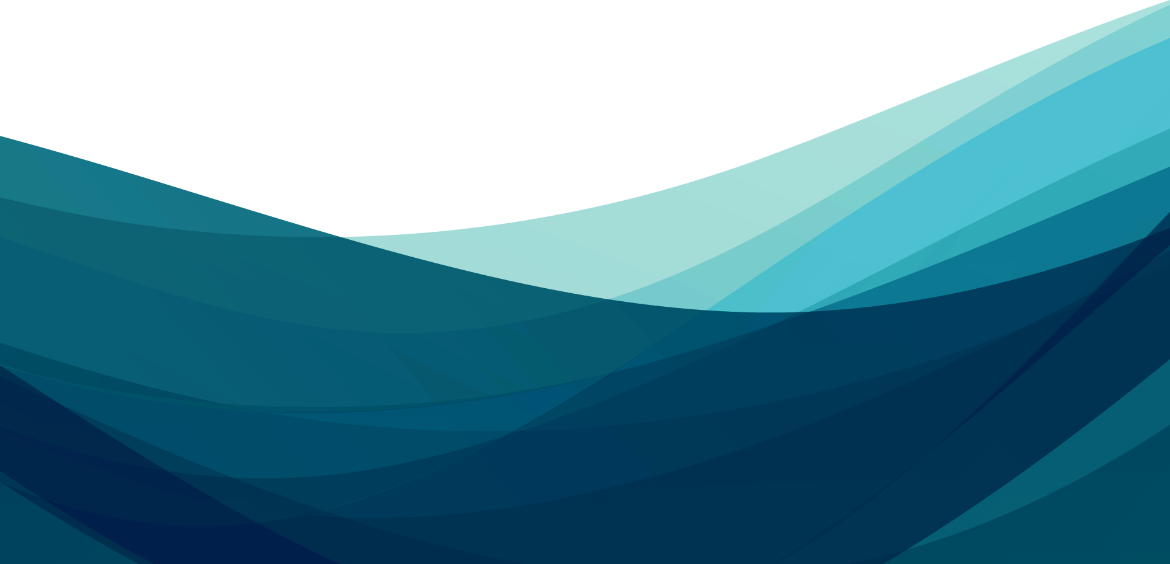 这里可以是你的标题
A
B
C
D
单击添加标题
单击添加标题
单击添加标题
单击添加标题
单击此处可编辑内容
单击此处可编辑内容
单击此处可编辑内容
单击此处可编辑内容
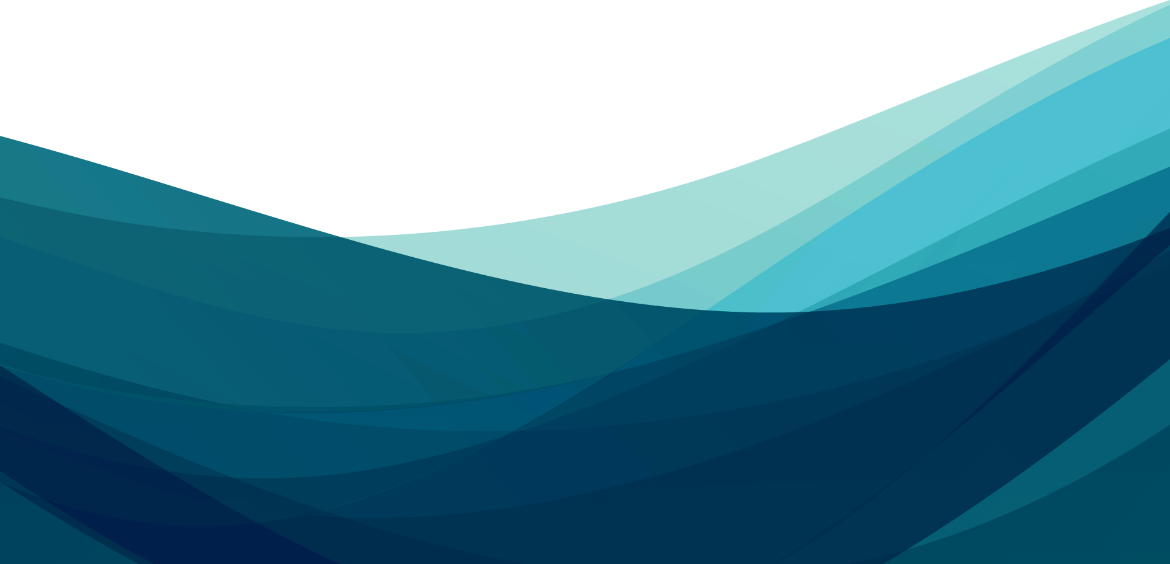 这里可以是你的标题
TAIWAN
HEILONGJIANG
SHANDONG
单击此处可编辑内容
单击此处可编辑内容
单击此处可编辑内容
2
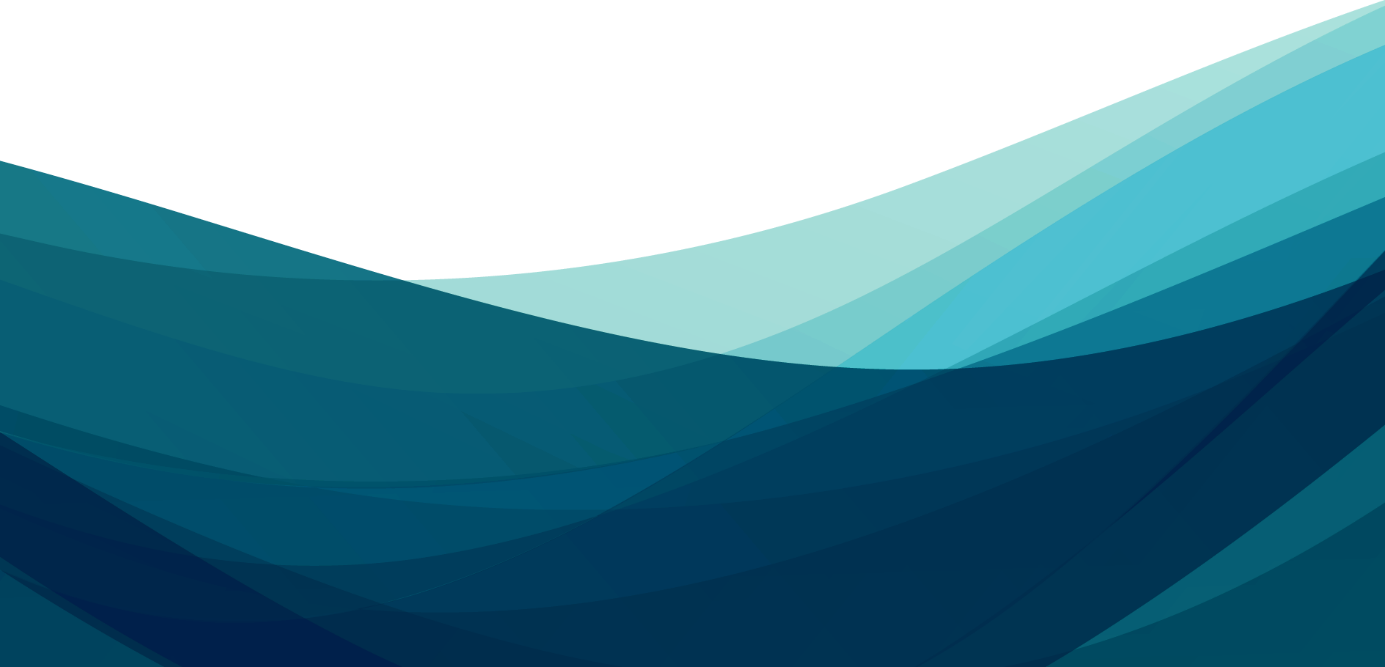 项目计划介绍
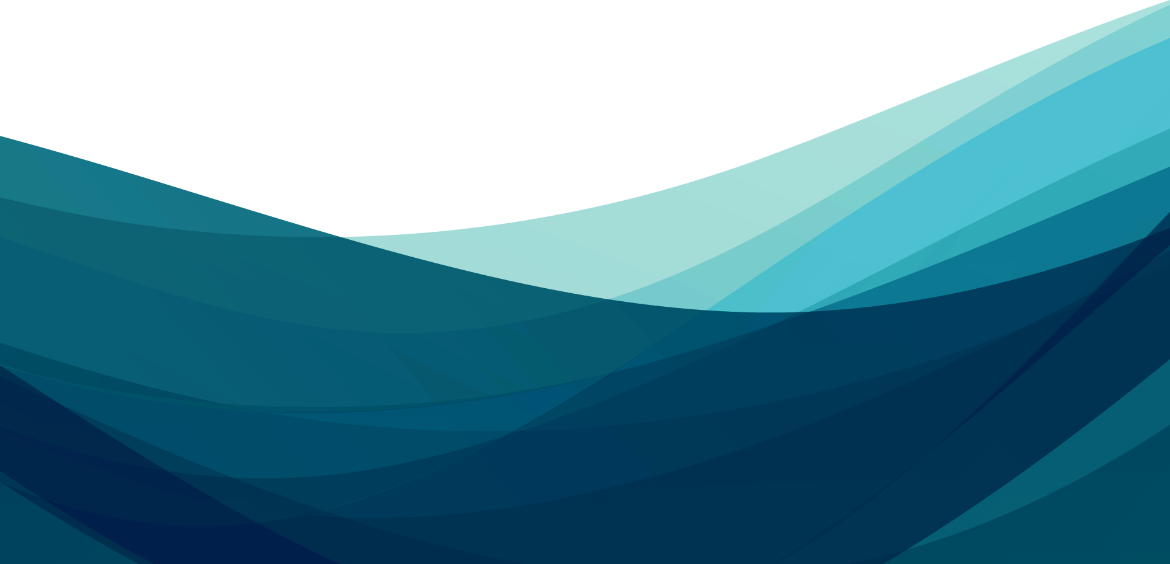 这里可以是你的标题
单击添加标题
单击添加标题
42%
52%
单击添加标题
单击添加标题
61%
69%
单击添加标题
单击添加标题
51%
92%
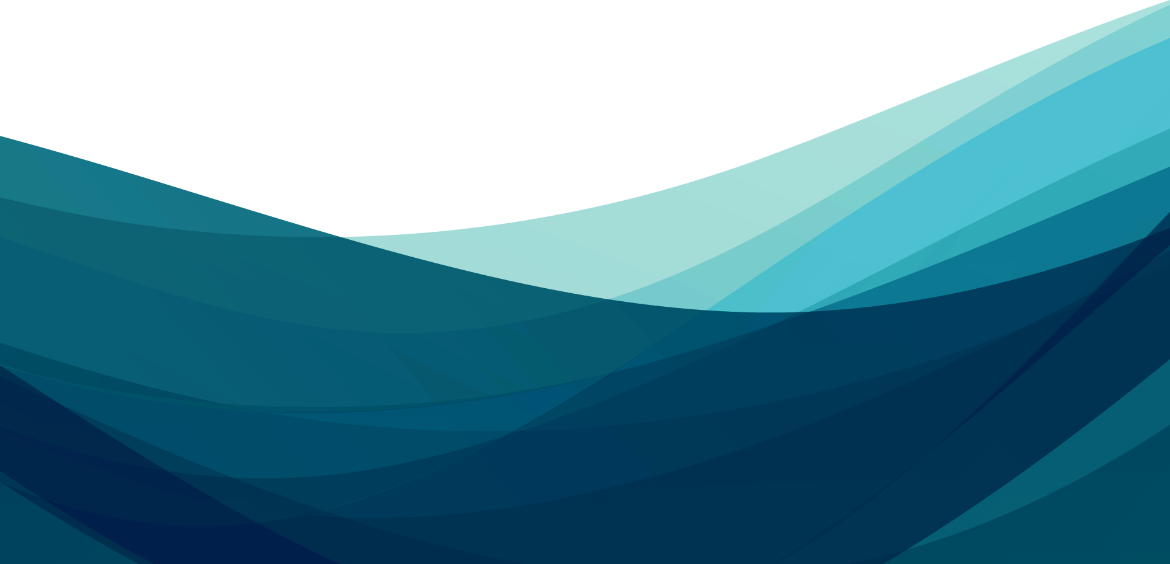 这里可以是你的标题
本页的小标题
单击此处编辑您要的内容，建议您在展示时采用微软雅黑字体，本模版所有图形线条及其相应素材均可自由编辑、改色、替换。
单击添加标题
单击此处编辑您要的内容，建议您在展示时采用微软雅黑字体，本模版所有图形线条及其相应素材均可自由编辑、改色、替换。
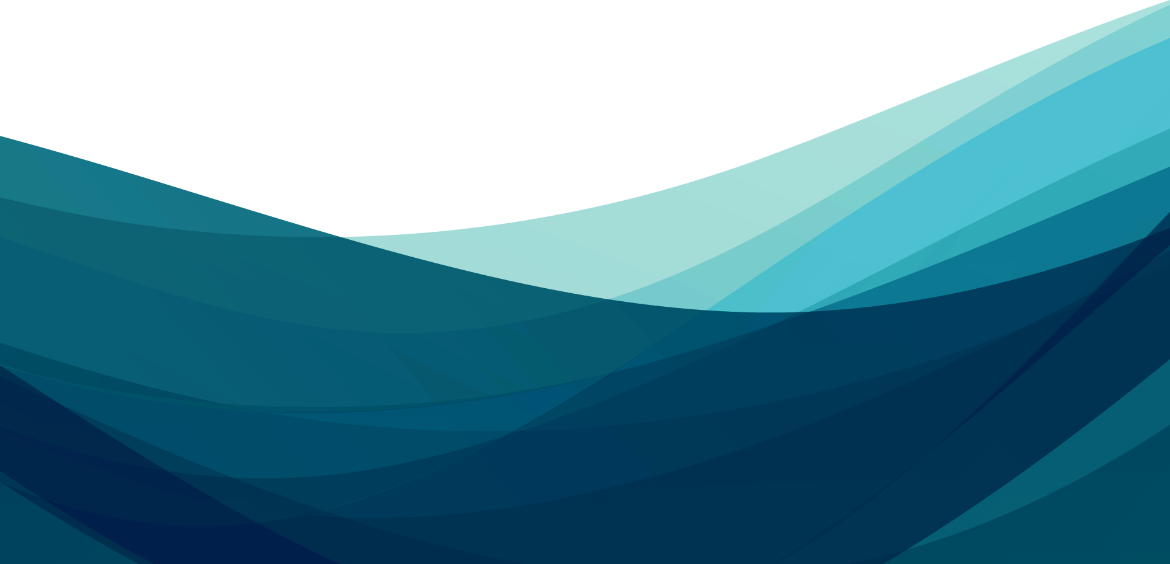 这里可以是你的标题
工作项目3
工作项目2
工作项目4
工作项目1
工作项目5
重点项目
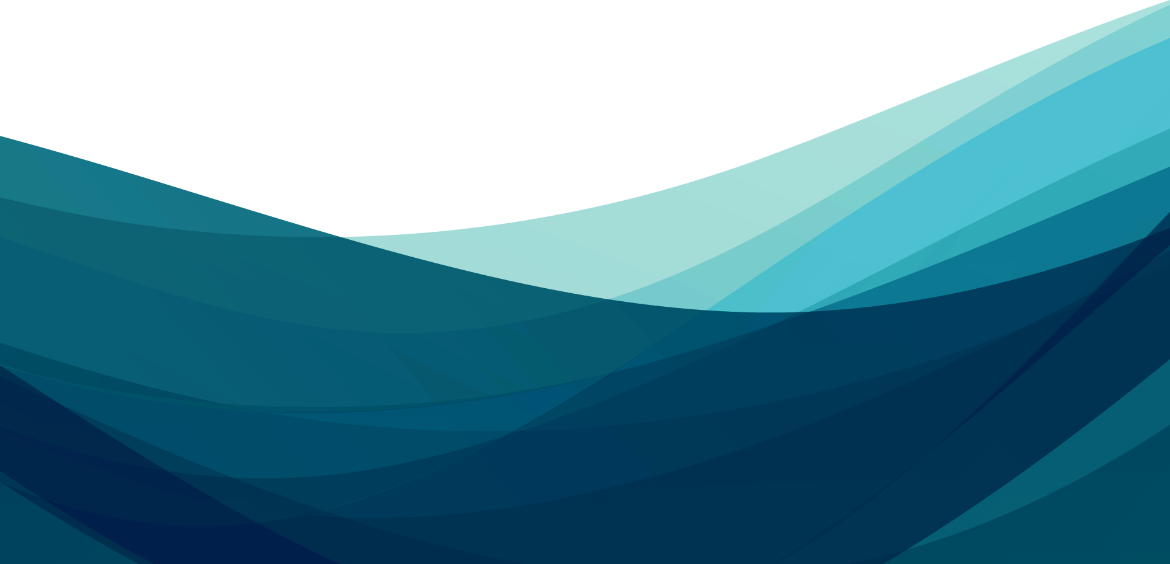 这里可以是你的标题
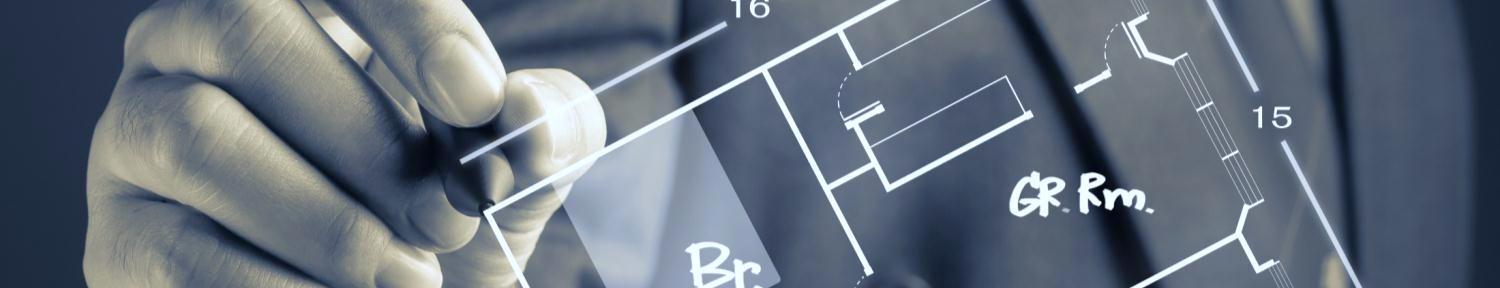 主要任务
时间进度
效益预测
单击此处编辑您要的内容，建议您在展示时采用微软雅黑字体
单击此处编辑您要的内容，建议您在展示时采用微软雅黑字体
单击此处编辑您要的内容，建议您在展示时采用微软雅黑字体
操作方式科学
团队协作能力强
资金准备充足
单击此处编辑您要的内容，建议您在展示时采用微软雅黑字体
单击此处编辑您要的内容，建议您在展示时采用微软雅黑字体
单击此处编辑您要的内容，建议您在展示时采用微软雅黑字体
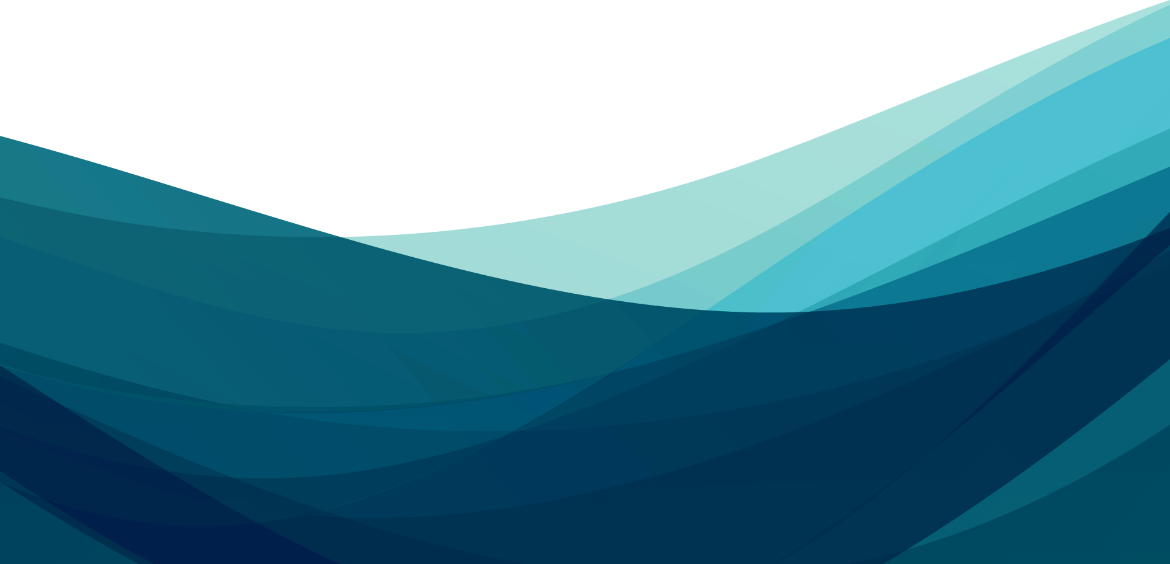 这里可以是你的标题
02
01
单击添加标题
单击添加标题
单击添加标题
单击添加标题
单击此处可编辑内容
单击此处可编辑内容
单击此处可编辑内容
单击此处可编辑内容
04
03
3
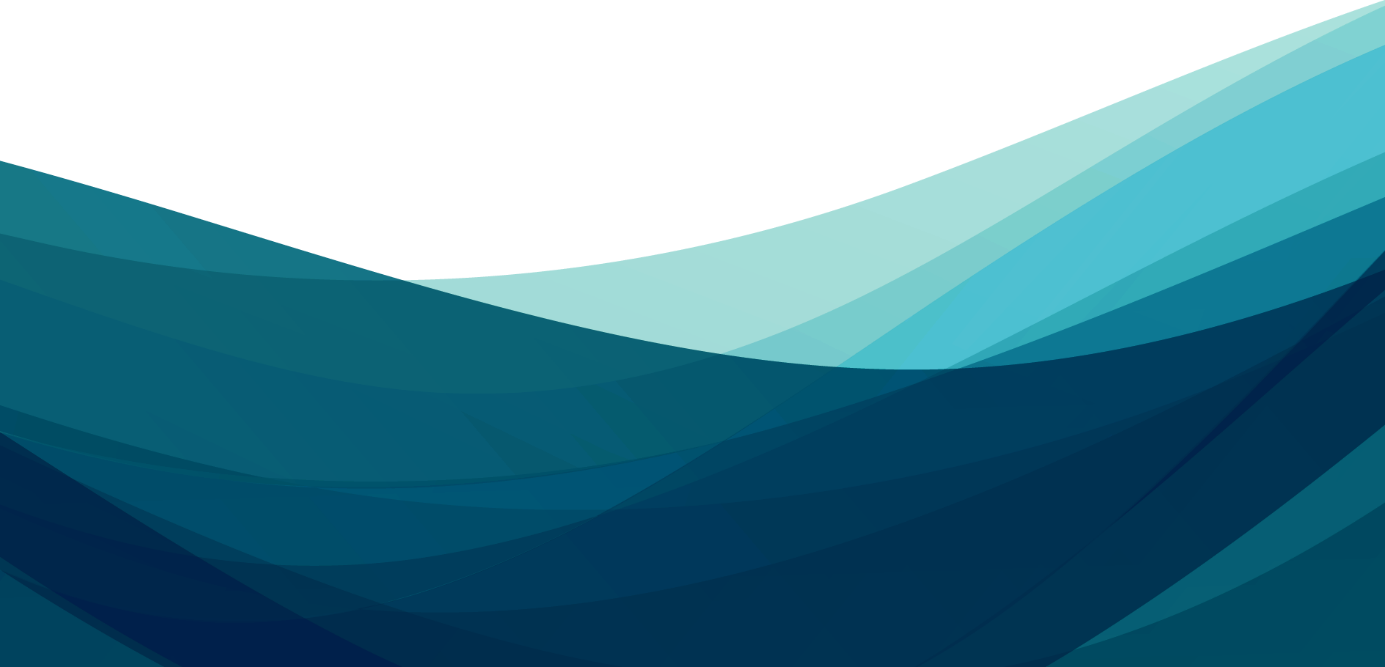 市场状况分析
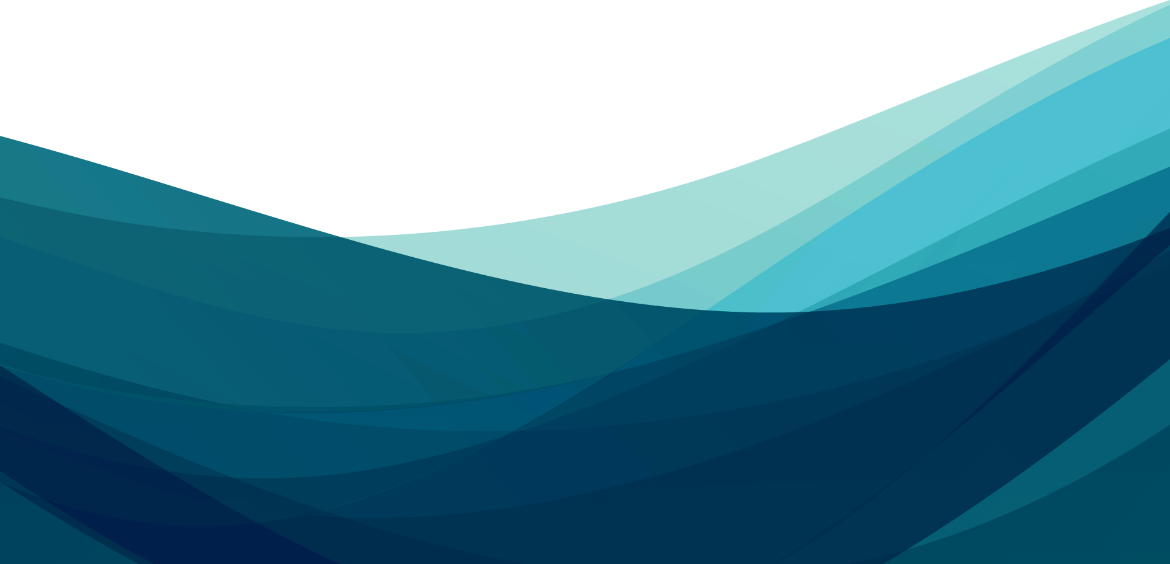 这里可以是你的标题
+70%
单击添加标题
单击添加标题
单击添加标题
单击添加标题
单击添加标题
单击此处可编辑内容
单击此处可编辑内容
单击此处可编辑内容
单击此处可编辑内容
单击此处可编辑内容
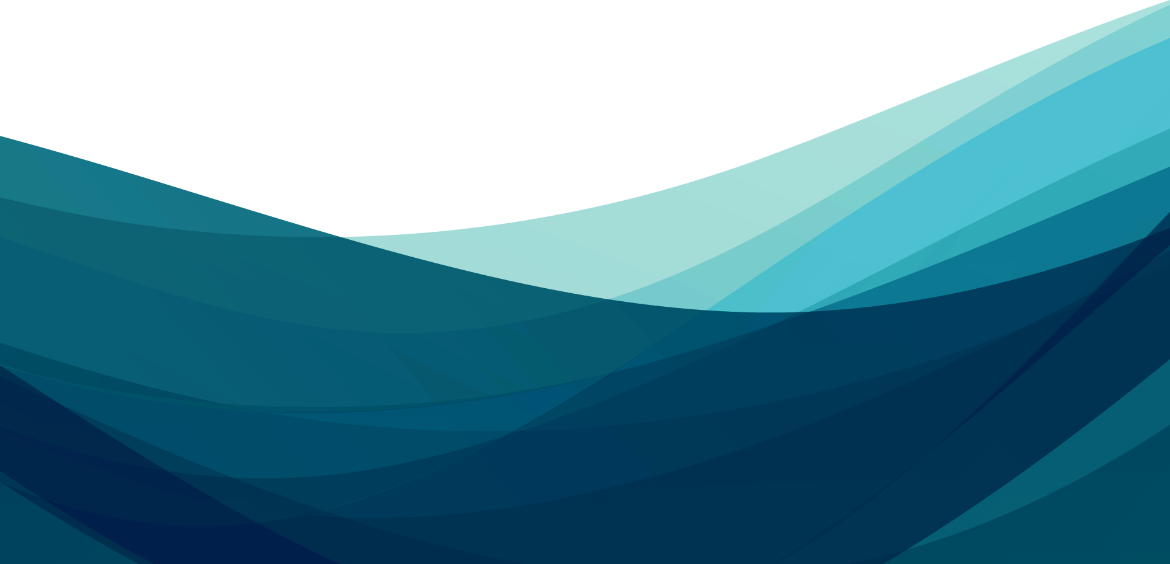 这里可以是你的标题
单击添加标题
单击添加标题
单击添加标题
单击添加标题
单击此处可编辑内容
单击此处可编辑内容
单击此处可编辑内容
单击此处可编辑内容
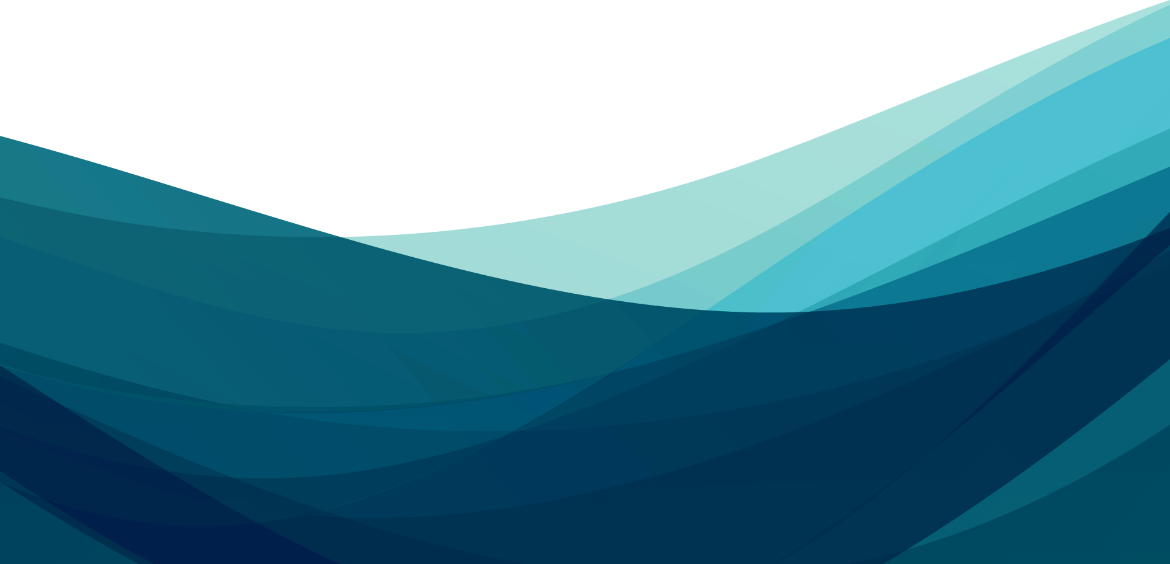 这里可以是你的标题
单击添加标题
单击添加标题
单击添加标题
单击添加标题
单击此处可编辑内容
单击此处可编辑内容
单击此处可编辑内容
单击此处可编辑内容
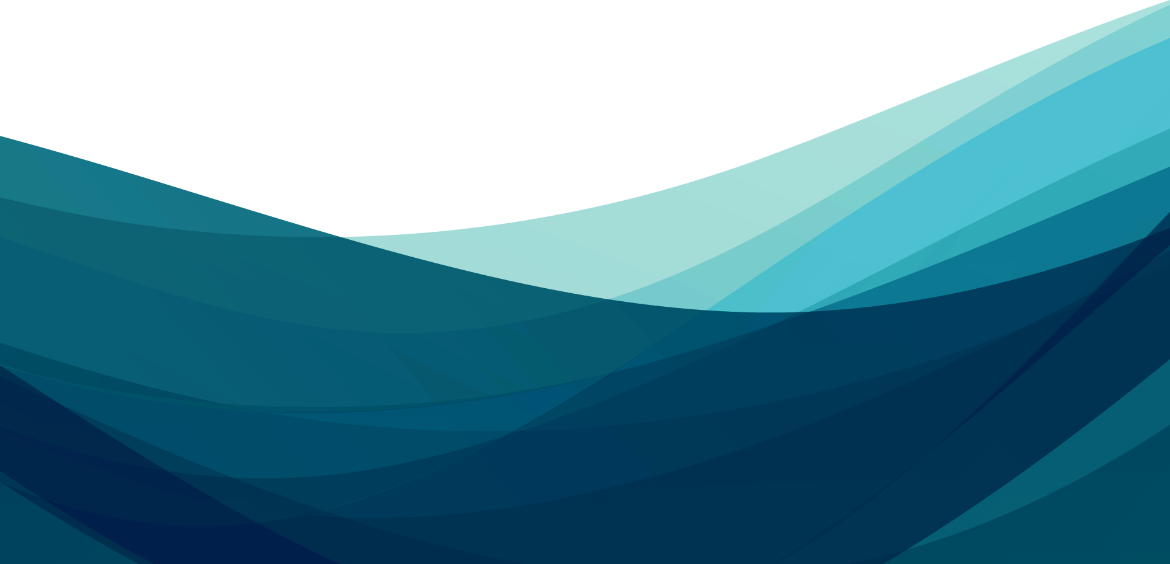 这里可以是你的标题
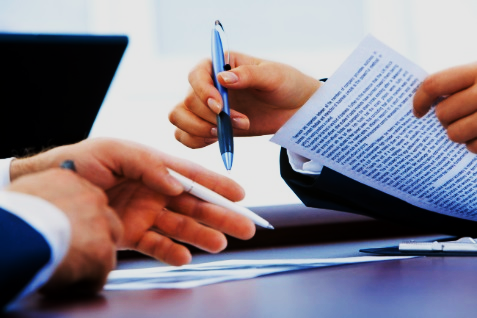 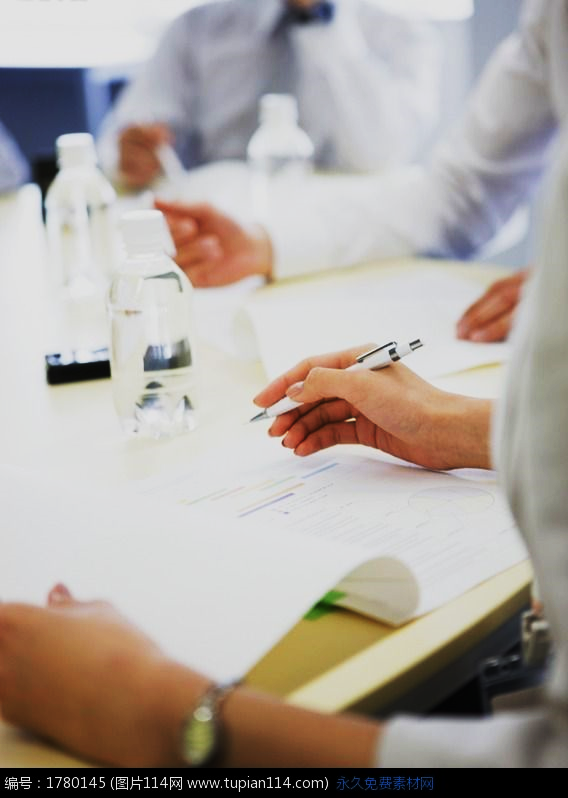 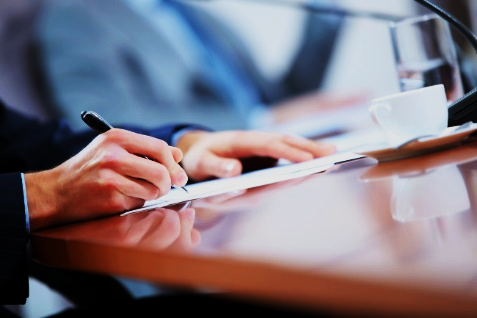 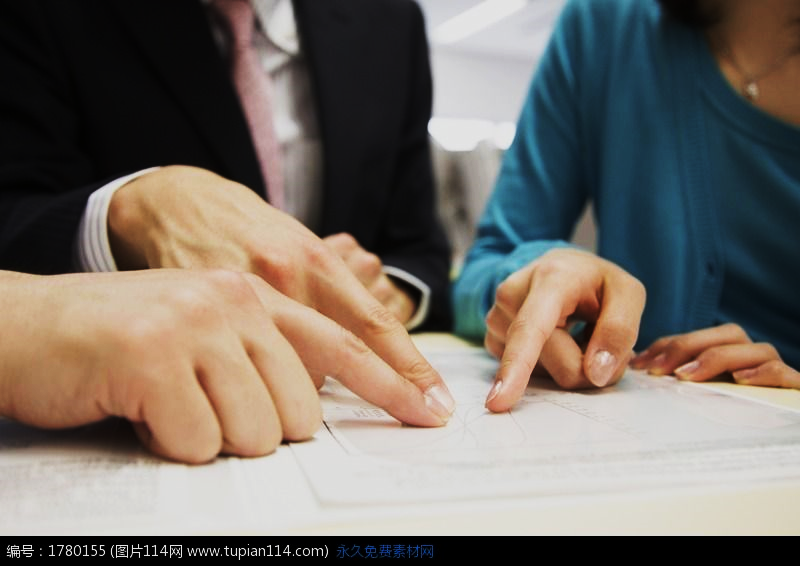 成功案例展示
成功案例展示
成功案例展示
成功案例展示
单击此处可编辑内容，根据您的需要自由拉伸文本框大小
单击此处可编辑内容，根据您的需要自由拉伸文本框大小
单击此处可编辑内容，根据您的需要自由拉伸文本框大小
单击此处可编辑内容，根据您的需要自由拉伸文本框大小
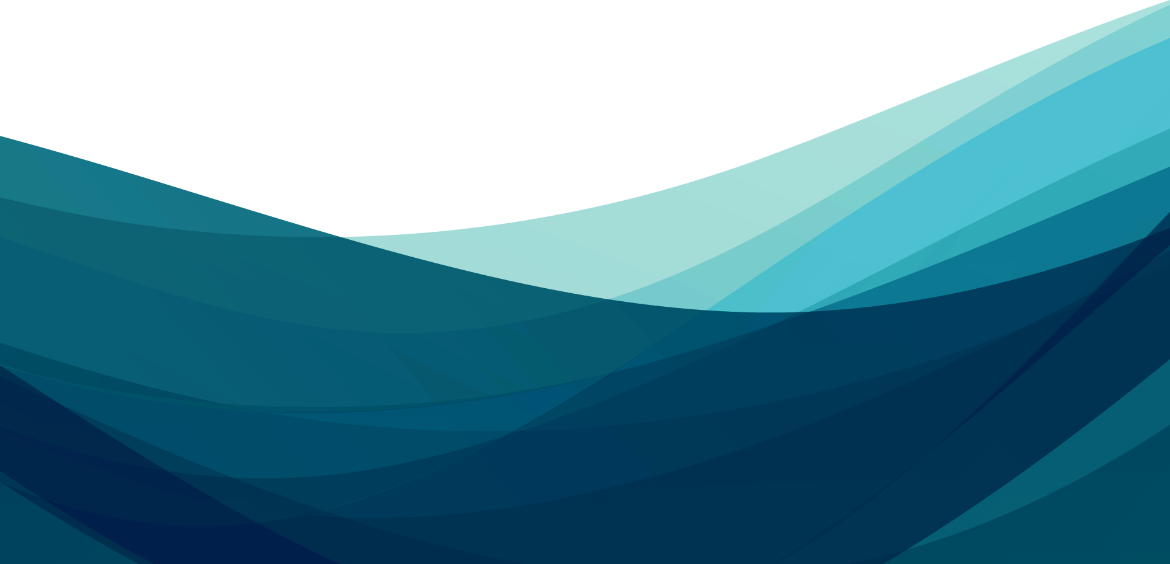 这里可以是你的标题
工作总结
02
01
单击此处编辑您要的内容，建议您在展示时采用微软雅黑字体，本模版所有图形线条及其相应素材均可自由编辑、改色、替换。本模版所有图形线条及其相应素材均可自由编辑、改色、替换。
添加标题
添加标题
03
04
05
添加标题
添加标题
添加标题
4
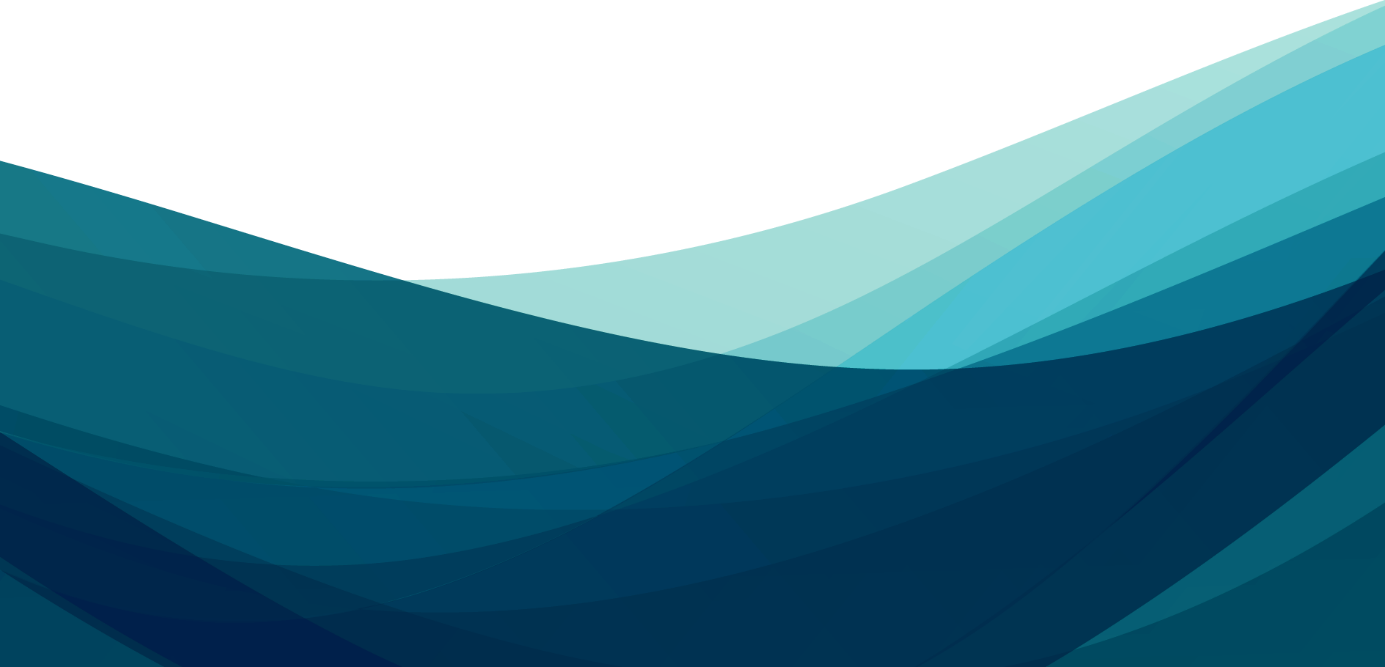 投资回报分析
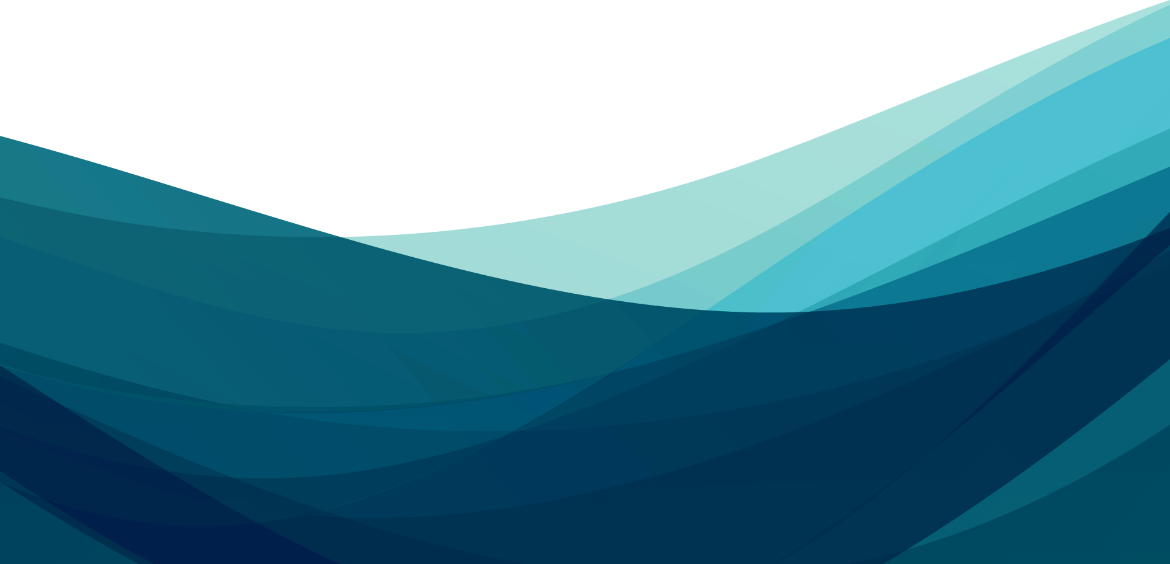 这里可以是你的标题
我们的目标
我们的目标
我们的目标
我们的目标
我们的目标
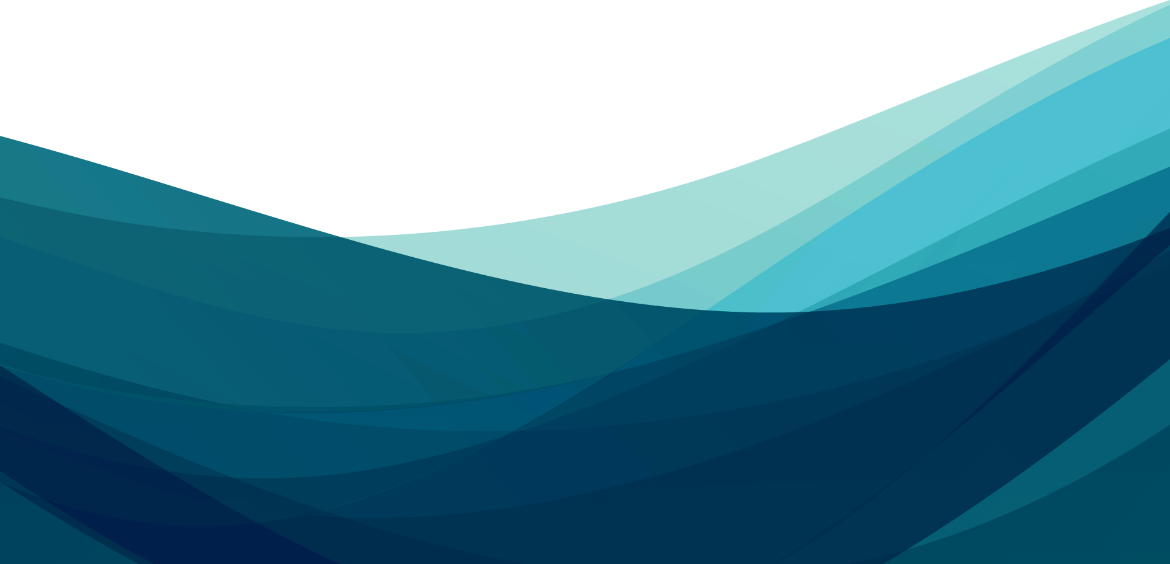 这里可以是你的标题
单击此处可编辑内容。
单击此处可编辑内容。
单击此处可编辑内容。
单击此处可编辑内容。
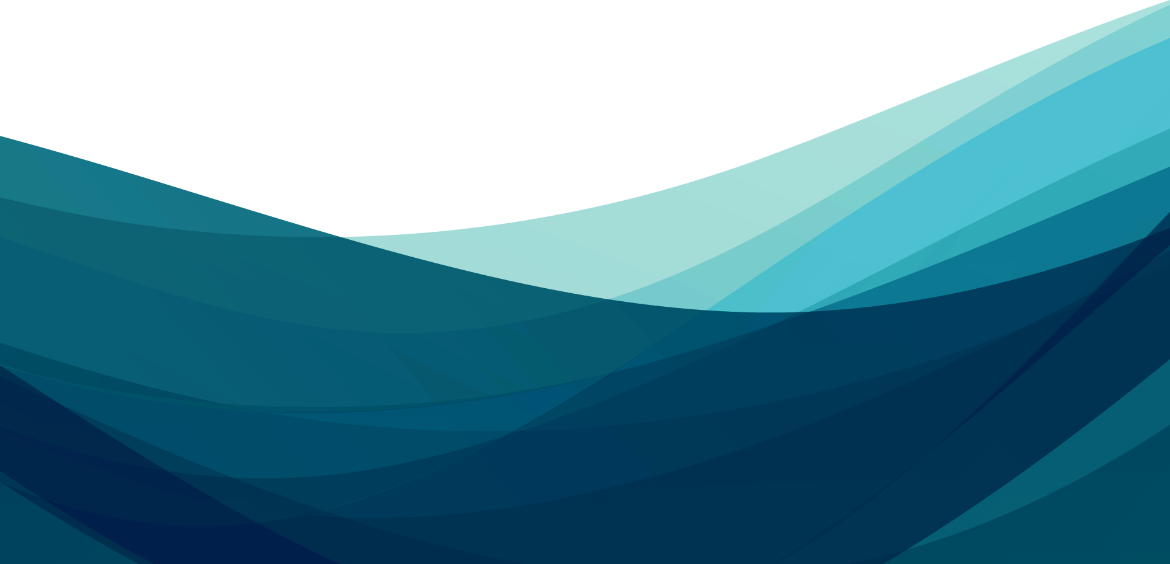 这里可以是你的标题
单击添加标题
单击添加标题
单击添加标题
单击添加标题
单击添加标题
单击此处可编辑内容
单击此处可编辑内容
单击此处可编辑内容
单击此处可编辑内容
单击此处可编辑内容
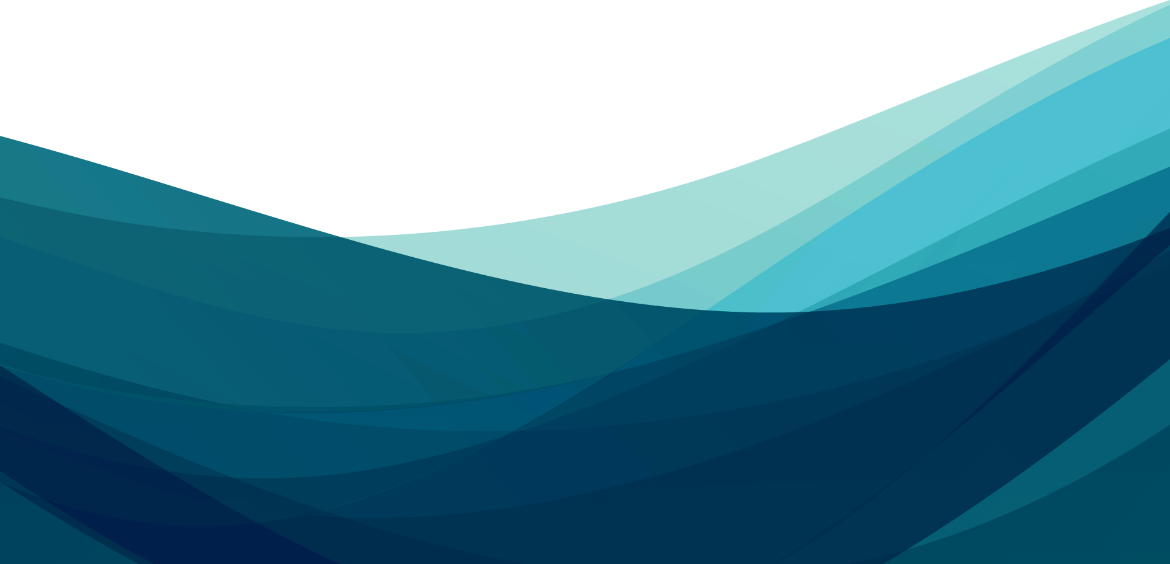 这里可以是你的标题
单击添加标题
01
单击此处可编辑内容
单击添加标题
02
单击此处可编辑内容
单击添加标题
03
单击此处可编辑内容
单击添加标题
04
单击此处可编辑内容
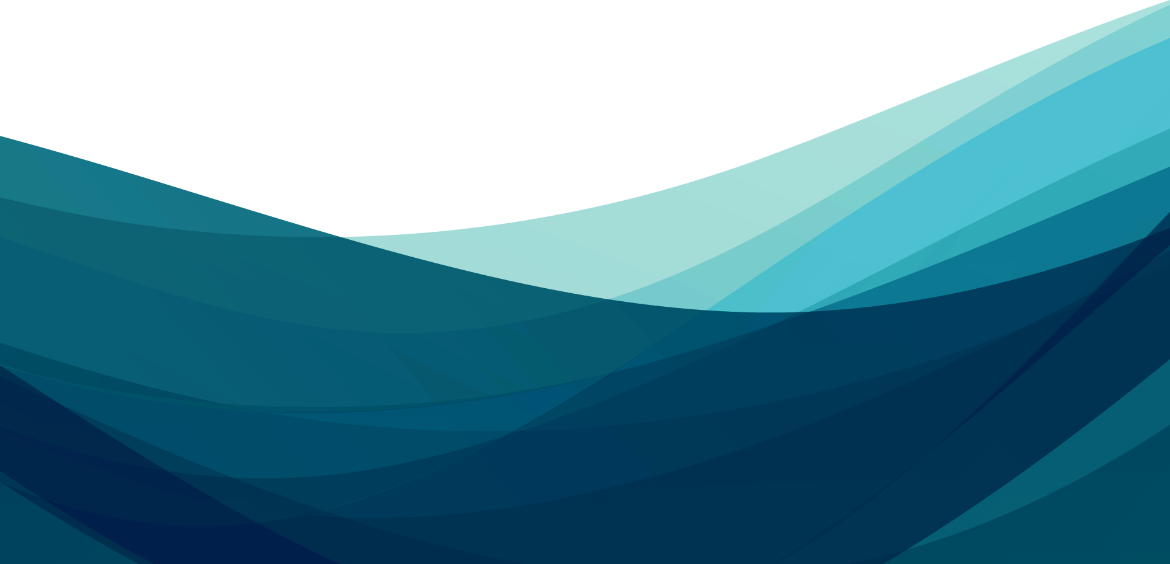 这里可以是你的标题
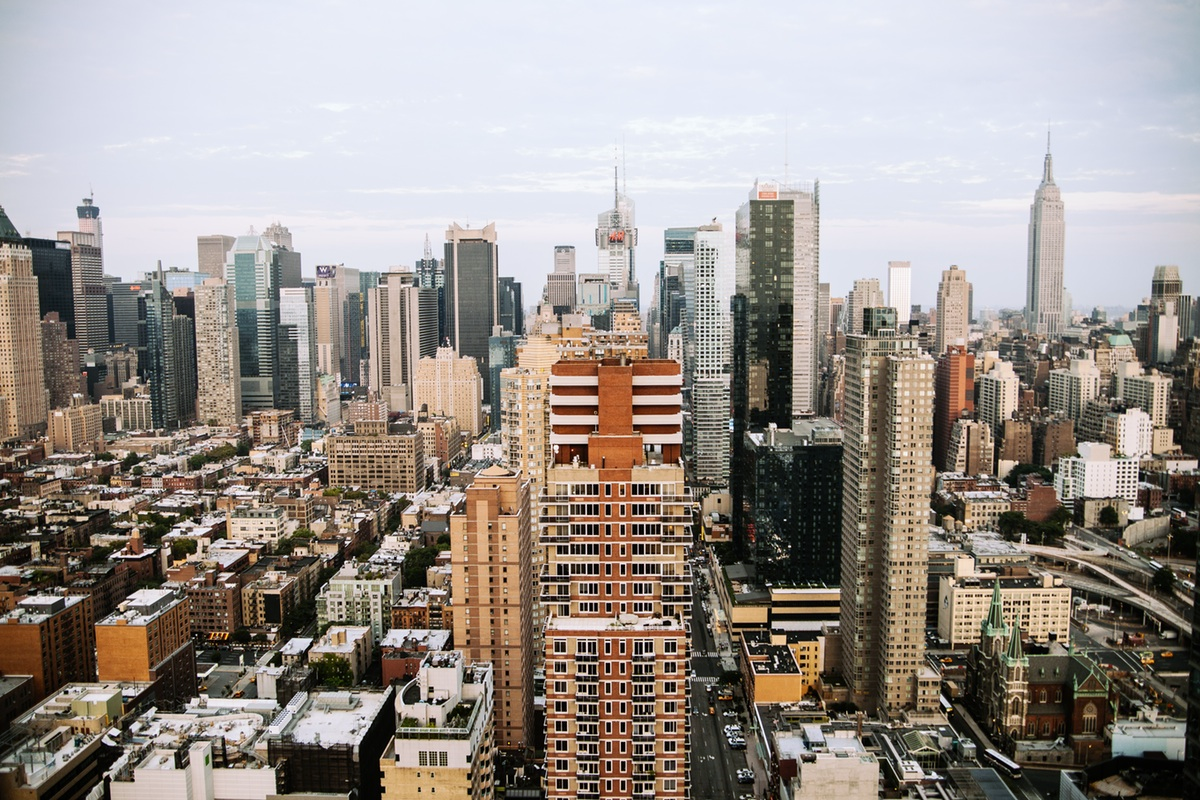 工作总结
单击此处编辑您要的内容，建议您在展示时采用微软雅黑字体，本模版所有图形线条及其相应素材均可自由编辑、改色、替换。
单击此处编辑标题
单击此处编辑您要的内容，建议您在展示时采用微软雅黑字体，本模版所有图形线条及其相应素材均可自由编辑、改色、替换。
THANKS
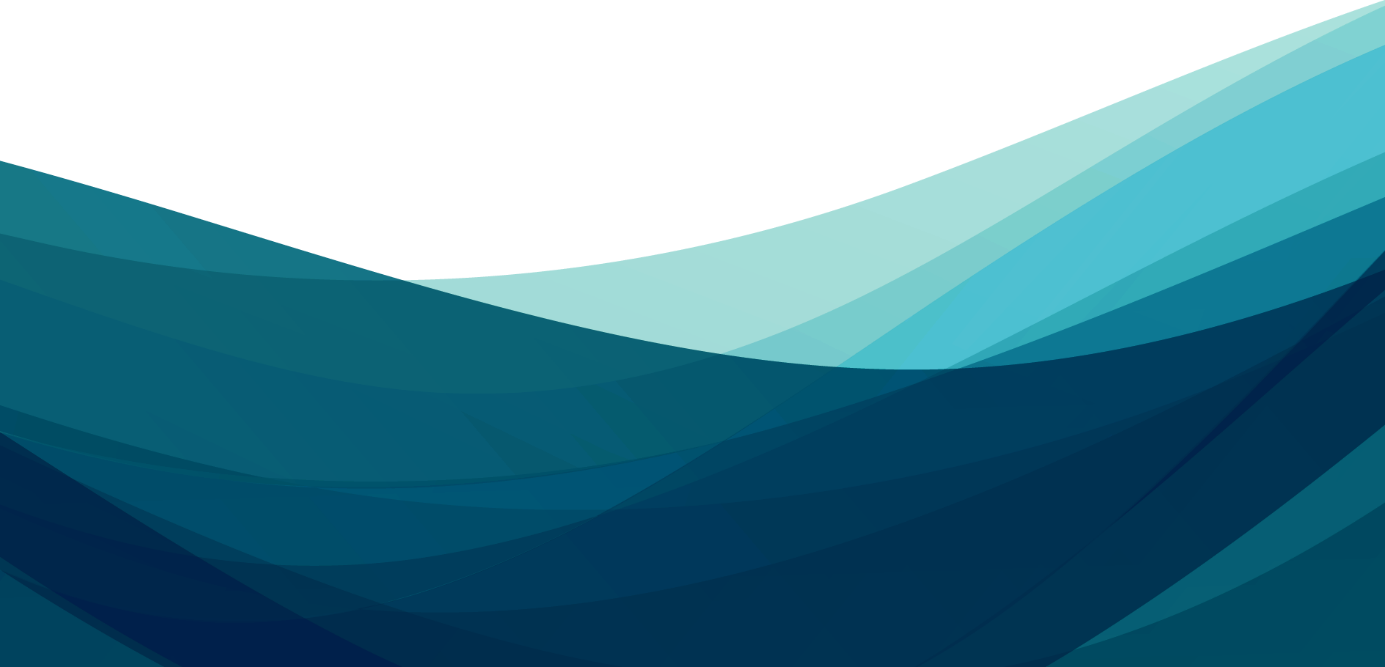 汇报人：XXX
赠送图标1
Ios线框风格类商务图标1
赠送图标2
Ios线框风格类商务图标2
赠送图标3
常用扁平化生活服务矢量图标
赠送图标4
UI界面彩色扁平化图表汇总1
赠送图标5
UI界面彩色扁平化图表汇总2
赠送图标6
12款国内常见社交网站图标
赠送图标7
金融类超实用图标1
赠送图标8
学前教育常用简笔线形图标